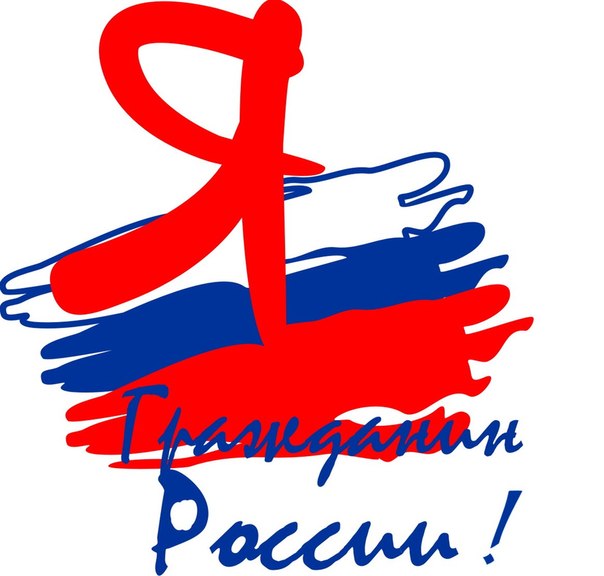 Участие гражданина в политической жизни
Бабошина Е.В., к.ю.н., 
учитель обществознания 
МКОУ «Кизлярская гимназия№1»
10 класс, базовый уровень
Большая политика рано или поздно
настигнет тебя.
 Но постарайся, чтобы она не застигла 
тебя врасплох.
Богдан Чешко
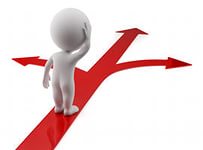 1. ПОЛИТИЧЕСКИЙ ПРОЦЕСС
Политический процесс
это цепь политических событий и состояний, которые изменяются в результате взаимодействия конкретных субъектов политики
Типология политического процесса
ВСПОМНИМ
ПРИНЦИПЫ ИЗБИРАТЕЛЬНОГО ПРАВА
1……………………………………?
2……………………………………?
3……………………………………?
4……………………………………?
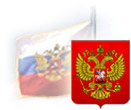 ПРИНЦИПЫ ИЗБИРАТЕЛЬНОГО ПРАВА
1. Всеобщее  избирательное право 
2. Равное избирательное право 
3. Тайное голосование
4.Свобода выбора и добровольность участия
УЧАСТИЕ В ВЫБОРАХ:ДОЛГ ИЛИ ПРАВО?
МИНИ-ДИСКУССИЯ
ВОПРОСЫ ДЛЯ ОБСУЖДЕНИЯ
«Участие в выборах - это право гражданина…»

«Гражданин обязан принимать участие в выборах…»

«Свободный в своем выборе человек – это ответственный человек...»
2.ПОЛИТИЧЕСКОЕ УЧАСТИЕ
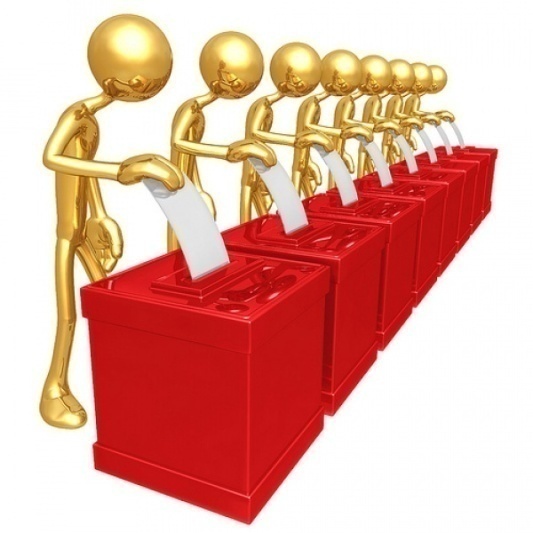 Политическое участие - это действия гражданина с целью повлиять на разработку, принятие и реализацию государственных
решений, выбор представителей в институты власти.

- Как вы думаете, все ли из нас одинаково участвуют в политике?
- Чем объясняется различный объем участия граждан в политической  жизни страны?
Работа с Конституцией
Статья 30 
       1. Каждый имеет право на объединение, включая право создавать профессиональные союзы для защиты своих интересов. Свобода деятельности общественных объединений гарантируется. 
       2. Никто не может быть принужден к вступлению в какое-либо объединение или пребыванию в нем.
Статья 31 
       Граждане Российской Федерации имеют право собираться мирно, без оружия, проводить собрания, митинги и демонстрации, шествия и пикетирование
 Статья 32 
      1. Граждане Российской Федерации имеют право      участвовать в управлении делами государства как  непосредственно, так и через своих представителей.
     2. Граждане Российской Федерации имеют право избирать     и быть избранными в органы государственной власти и     органы местного самоуправления, а также участвовать    в  референдуме.
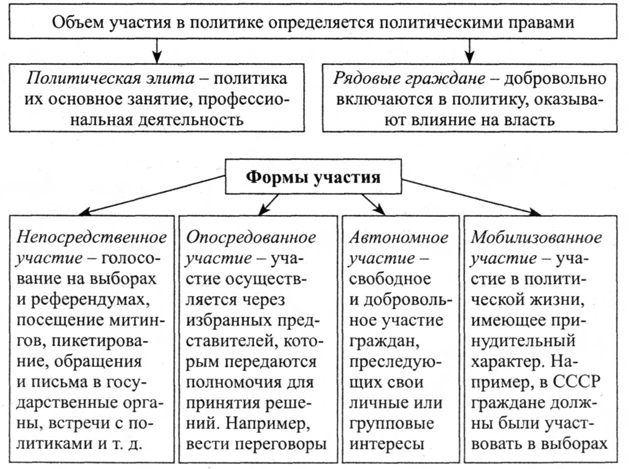 АБСЕНТЕИЗМ
неучастие в голосовании на выборах и референдумах граждан, обладающих активным избирательным правом
ОТНОШЕНИЕ К ВЫБОРАМ ПРЕДСТАВИТЕЛЕЙ РАЗЛИЧНЫХ СОЦИАЛЬНЫХ ГРУПП
РОЛЕВАЯ ИГРА
Результаты социологического опроса
Полученное распределение ответов на первый вопрос: «Скажите, пожалуйста, как Вы в целом относитесь к выборам?» может свидетельствовать о продолжающемся кризисе недоверия молодежи к основным механизмам, обеспечивающим функционирование политической системы - к таковым, безусловно, относятся и выборы.
Доводилось ли Вам уже принимать участие в выборах в качестве избирателя?
2.ПОЛИТИЧЕСКАЯ КУЛЬТУРА
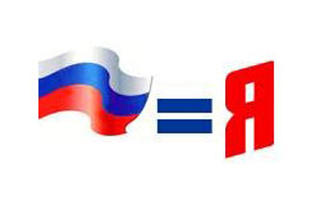 ЗАПОЛНИТЕ СХЕМУ-ДОМ
СХЕМА-ДОМ
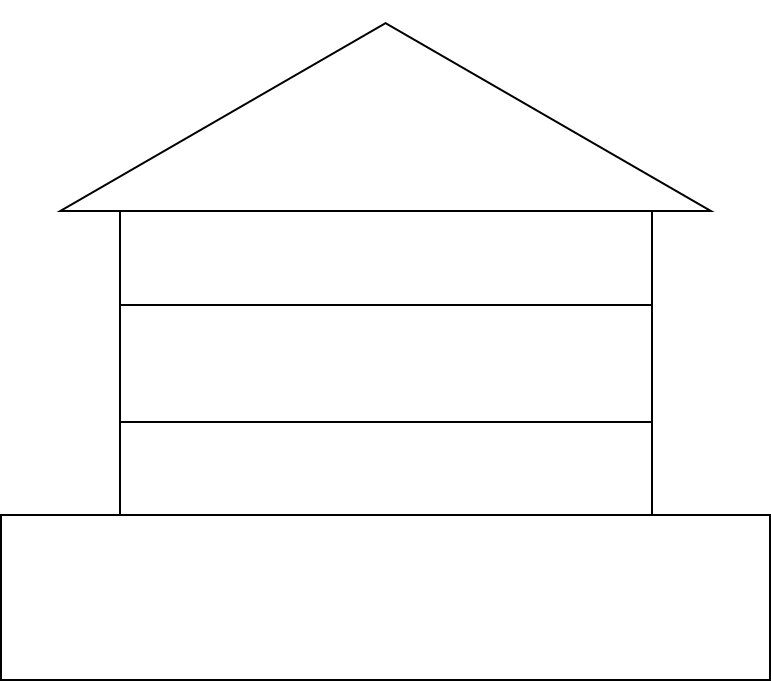 ПОЛИТИЧЕСКАЯ КУЛЬТУРА
политические знания
ценностные ориентации
политическое поведение
правовая культура
 нравственная культура
информационная культура
МИНИ-ПРОЕКТЫ 1. ПЛАКАТ ИЛИ ЛИСТОВКА, ПРИЗЫВАЮЩАЯ МОЛОДЕЖЬ ДАГЕСТАНА УЧАСТВОВАТЬ В ВЫБОРАХ. 2. ПАМЯТКА МОЛОДОМУ ИЗБИРАТЕЛЮ.3.  ПЛАН МЕРОПРИЯТИЙ ПО ПОВЫШЕНИЮ УРОВНЯ ИЗБИРАТЕЛЬНОЙ  И ГРАЖДАНСКОЙ АКТИВНОСТИ МОЛОДЕЖИ ДАГЕСТАНА.
РАБОТА ПО ГРУППАМ
ПРОБЛЕМА
Большая политика рано или поздно
настигнет тебя.
 Но постарайся, чтобы она не застигла 
тебя врасплох.
Богдан Чешко
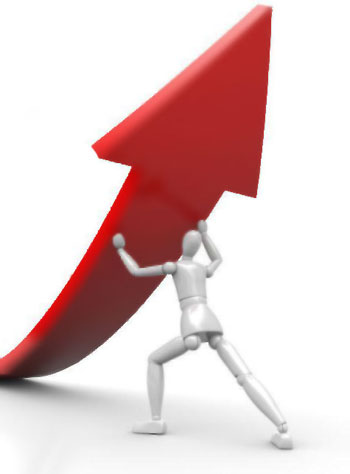 ДОМАШНЕЕ ЗАДАНИЕ
- § 24  «Участие граждан в политической жизни» 
- Контрольно-измерительные материалы 
по теме в опорном конспекте-тренажере
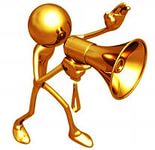